Gute Fahrt 3 – Kapitel 6 – Station 2 – Seite 98
Clever durchs netz : Ruft uns an!
Hör dir die Nachrichten auf dem Anrufbeantworter an! (ÜH Seite 63)
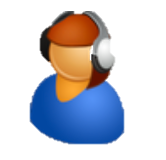 ✓
✓
✓
✓
✓
✓
✓
✓
✓
✓
Du arbeitest bei der telefonischen Beratung!
An deiner Stelle würde ich...

Du  könntest...

Wie wäre es, wenn...

Mach lieber...
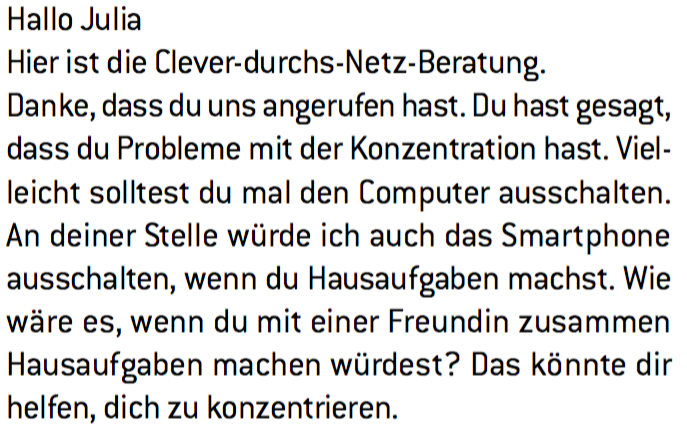 Ich gebe dir Tipps!
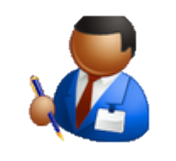 An deiner Stelle würde ich...
À ta place je...
Du  könntest...
Tu pourrais...
Wie wäre es, wenn...
Et si...
Mach lieber...
Fais plutôt...
Übung 2 Seite 65 (ÜH)
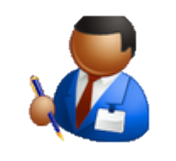 Liebe Melanie, 

Du könntest deine beste Freundin am Wochenende besuchen.

Du würdest am Freitag mit ihr nach Hause gehen, das Wochenende bei ihr verbringen und  am Montag wieder mit ihr in die Schule gehen.